Адаптация детей к новому учебному году
Чудова Е.А., педагог-психолог КГБУ «Барнаульский центр помощи
детям, оставшимся без попечения родителей, №3»
Школьная адаптация (school adjustment)
«Степень, в которой ребенок обладает необходимыми умениями и оказывается в состоянии отвечать требованиям и ожиданиям, предъявляемым к нему в условиях школьного обучения, будет определять то, насколько хорошо он к ним приспособлен.»                                                    Психологический словарь
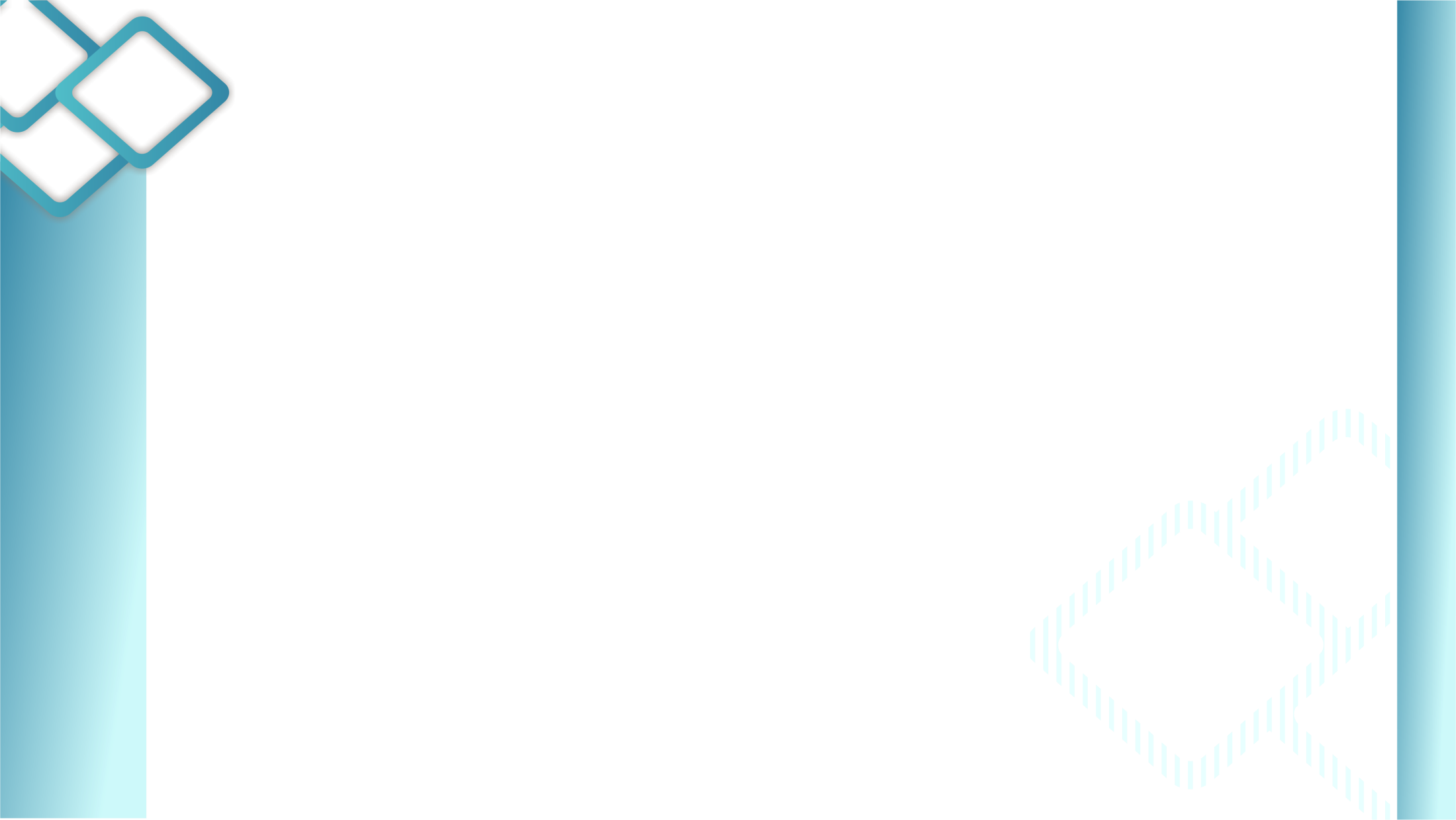 Что происходит с ребенком/подростком?
Не хватает усидчивости и внимательности, желания работать.
Быстро устает и теряет интерес к занятиям. 
Не успешен в обучении.
Стал более раздражительными.
Впадает в подавленное или даже депрессивное состояние.
Чаще болеет или плохо себя чувствует по тем или иным причинам.
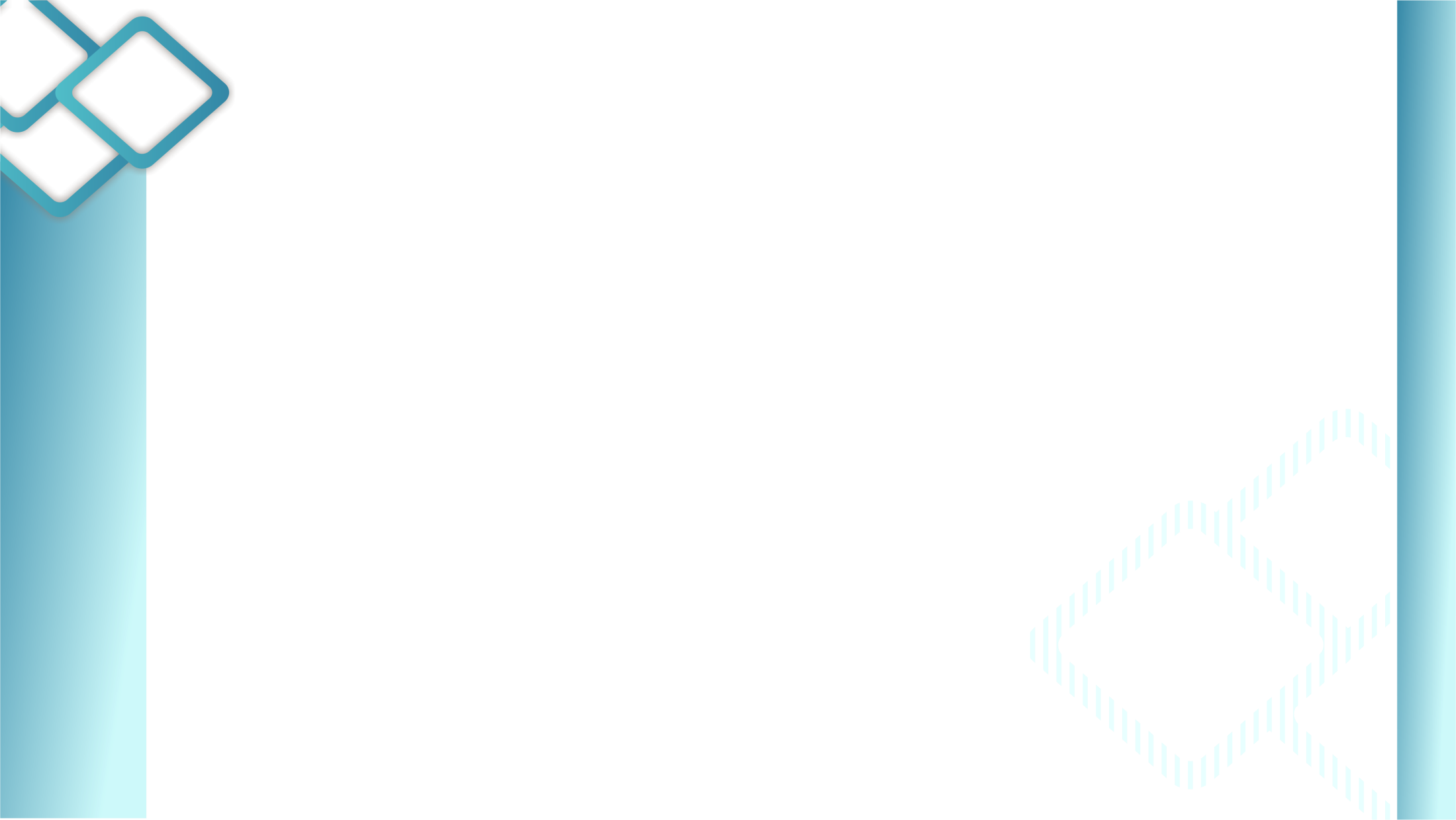 Очень важно родителям поддержать ребят и помочь им понять:
Это нормальная ситуация, к которой можно готовиться заранее. Можно просить помощи и поддержки у кого-то из взрослых или специалистов-психологов.
Стресс, связанный с началом учебного года, касается всех и влияет не только на детей и подростков, но и на взрослых, поэтому важно беречь друг друга и спокойно обсуждать все вопросы.
В период адаптации детей к школе после летних каникул важно уделить внимание трем основным моментам:
физической саморегуляции ребенка (сон и активность);

восстановлению навыков волевого контроля;

снижению конфликтности, возникающей из-за перевозбуждения и эмоциональной напряженности.
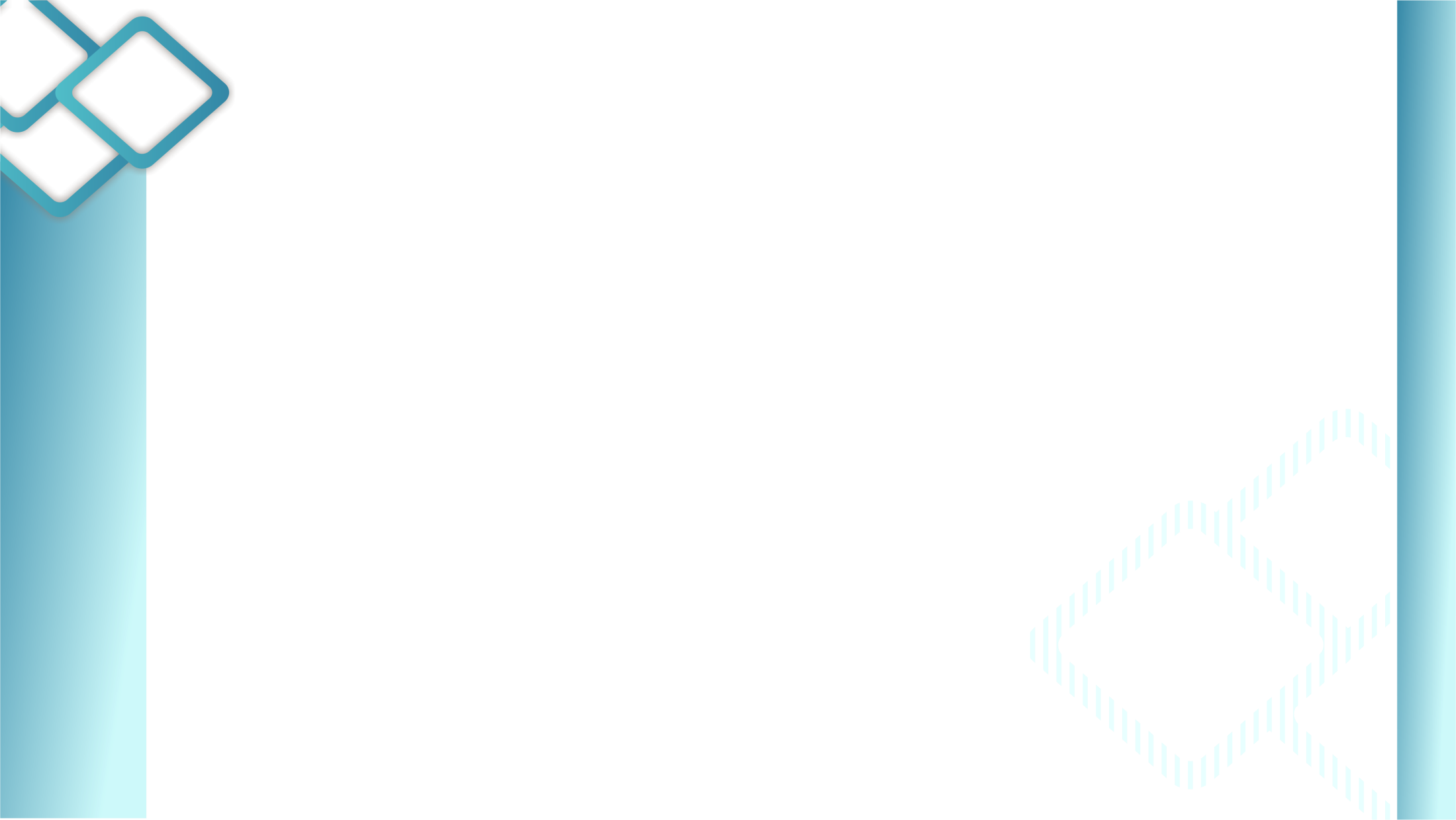 Сон и активность
Больше гулять, хорошо кормить.
Дифференцировать время в зависимости от возраста ребенка (с 5 лет спать не меньше 12 часов в сутки с обязательным дневным отдыхом. Сон в возрасте 7 лет - 12 часов, без дневного сна, 10 лет — 11 часов, 12 лет — 10,5 часов, 13 лет — 10 часов, для детей 14–15 лет — 9,5 часов, 16 -18 лет – 8-9 часов).
 По вечерам нужно - спокойная атмосфера без гаджетов.
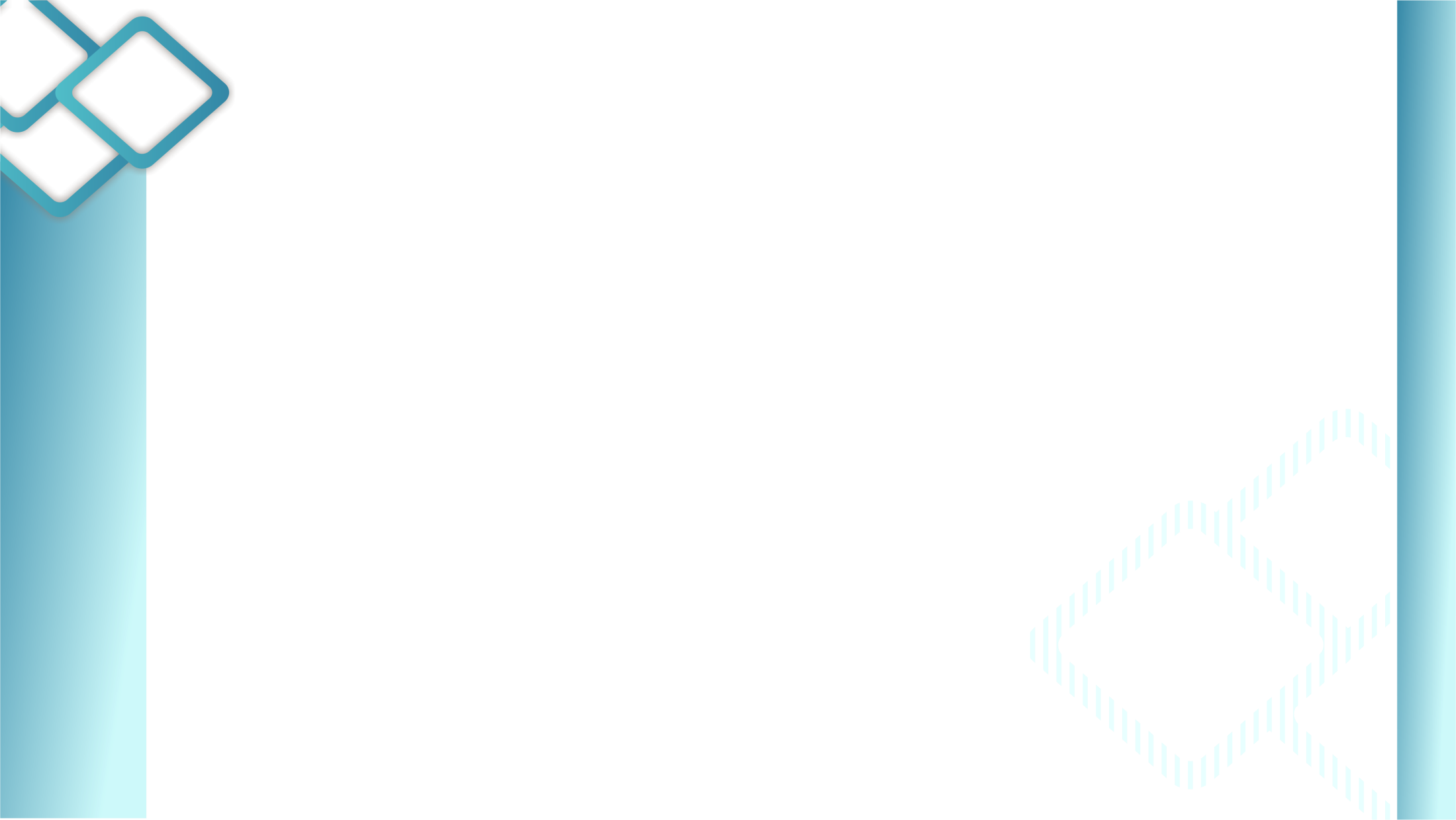 Волевой контроль
Постепенно меняем режим.
Вместе с ребенком составляем план дня/выполнения домашних заданий.
Объясняем и аргументируем ребенку, почему теперь ему необходимо ложиться раньше, и вставать раньше.
Даем посильные возрасту задания, учим ответственности.
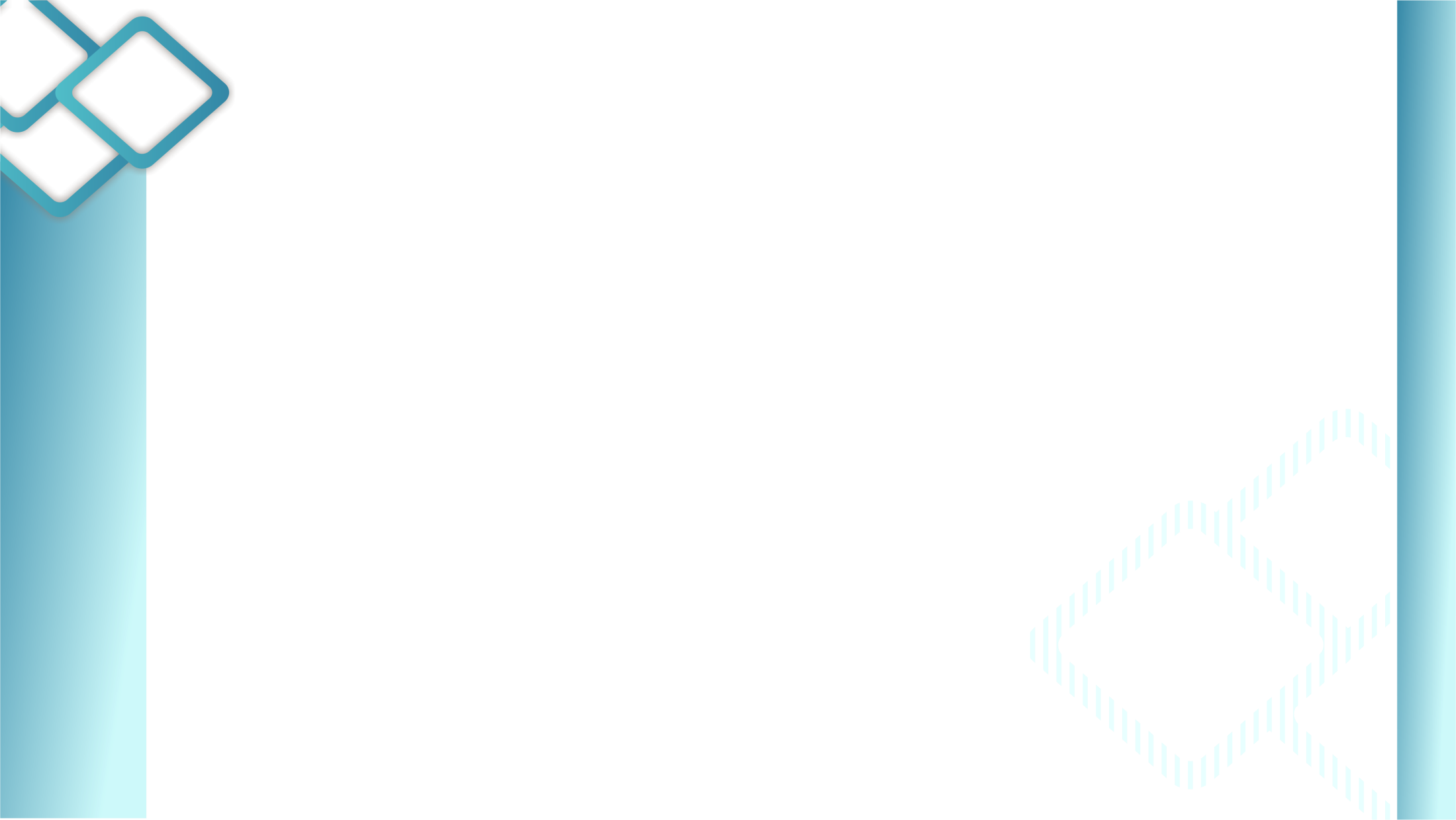 Снижение конфликтности
Создаем ситуации успеха.
Обсуждаем все, что волнует ребенка. 
Сохраняем спокойствие.
Оказываем больше поддержки.
Доброжелательно позитивно общаемся.
Обращаем минимум внимания на оценки.
О чем разговаривать?

Что тебе сегодня больше всего понравилось? Что не понравилось?
Расскажи мне, о чем ты сегодня узнал(а).
Чувствовал(а) ли ты себя сегодня счастливым(ой)? Когда или в какие моменты?
Было сегодня что-то скучное?
С кем из ребят, с кем ты еще не общалась(лся), хотел(а) бы побыть вместе?
Какое блюдо самое вкусное и наоборот?
Как тебе кажется, стоит ли кому-то из ребят уйти из школы\детского сада? Почему?
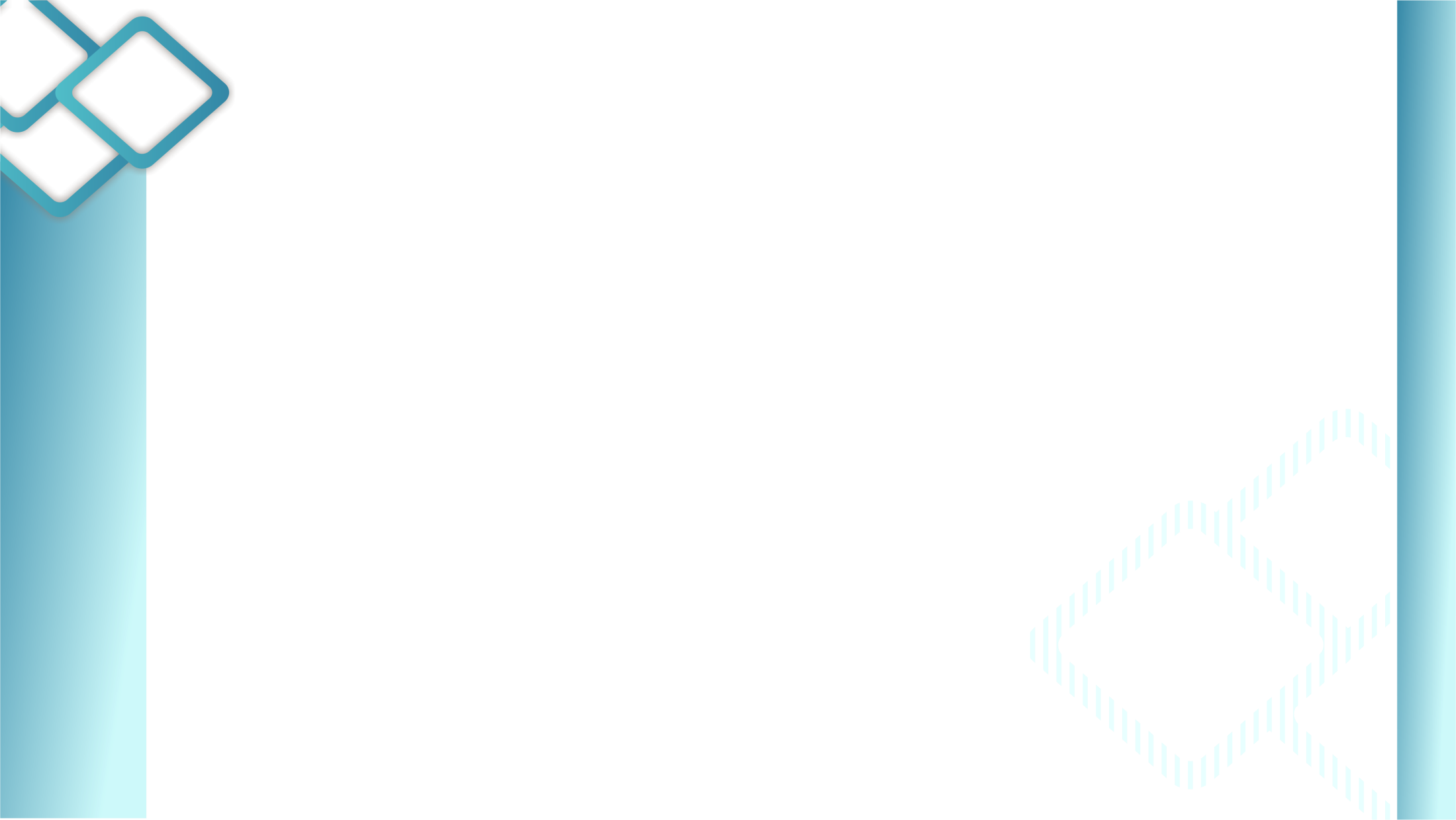 Адаптация подростков
1. Не оцениваем личные достижения подростка лишь достижениями в учебе.2. Помогаем планировать свободное время подростка, чтобы у него не осталось времени на «глупости» и бесцельное времяпрепровождение.3. Помогаем определиться с выбором профессии (осознанно!).4. Вовлекаемся в интересы, больше понимания и терпения.
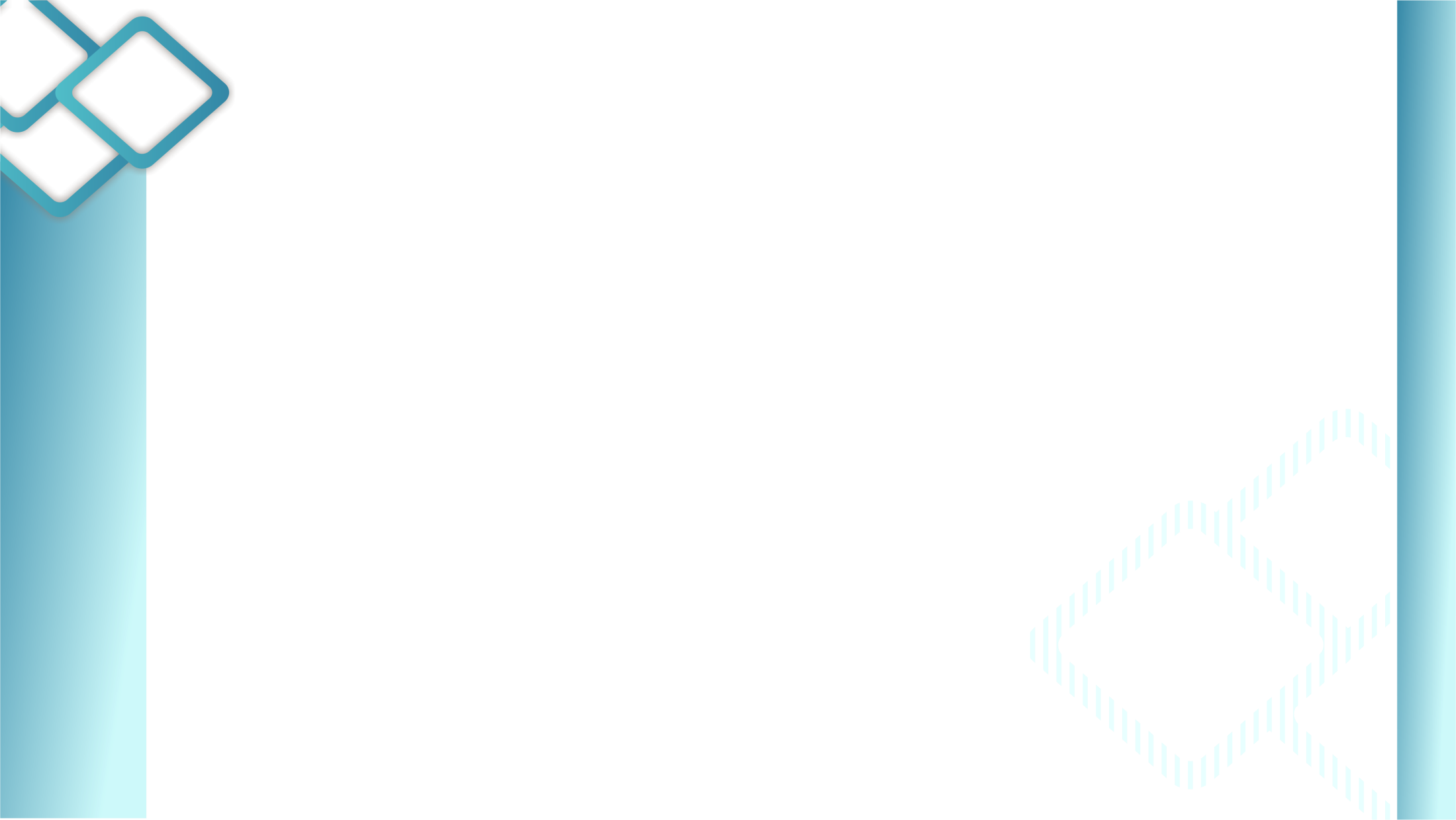 Желаем вам и вашему ребенку успешного начала года, легкого и яркого школьного старта, спокойного и интересного учебного года для всей вашей семьи


Спасибо за внимание!